EXAM LENGTH: 1hr 45mins
Section A: Reading 1hr
Section B: Writing 45 mins
EXTRA TIME ? add 25% to each question: Section A: Reading: 1hr 15mins
Section B: Writing: 55 mins
Eduqas
English Language Component 1
Component 1 is worth 40% of your English Language GCSE
Answer structure
Key vocabulary
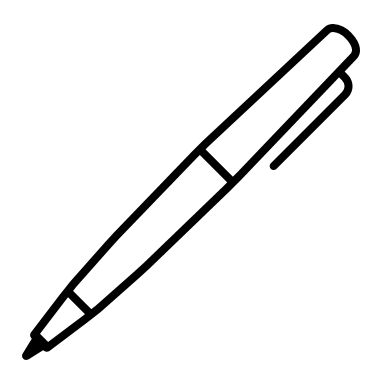 Section A
Section B
Analytical verbs:
Implies
Suggests
Indicates 
Presents
Shows
Portrays
Demonstrates
TRACK – your answers should follow the chronology of the text, briefly stating where your ideas have come from in the text using discourse markers, or sequencing adverbials. 

QUOTE – select the best evidence to answer the question and prove your ideas using direct evidence from the text. 

COMMENT – make one, specific, insightful comment about each quote. Focus on the meanings and infer what the writer is telling is. This is where the mark is awarded.
Sequencing adverbials:
At the start
Next
Later 
In the middle
Further on
Towards the end
Finally
Writing
Narrative based on choice of 4 titles.
1 question covering AO5, communicate clearly and imaginatively and AO6
communicate with clarity, purpose
and effect
20% - 40 marks
Reading: Fiction 
1 piece of unseen prose. 
Between 60-100 lines of text.
5 questions covering
AO1, AO2, AO3,  and AO4
20% - 40 marks
Question 1: 5 marks – 5 minutes
Question 2: 5 marks – 10 minutes
Question 4: 10 marks – 15 minutes
Read the contextual information in the box above the extract. 
Read Q1. Rule off indicated lines. 
Read the lines. Highlight ideas related to the question. Ensure highlighted text is specific.
Paraphrase the evidence you selected or embed evidence. 
Inference is not required-stick to the facts in the text. 
Write 5-7 bulleted answers.
Read Q2. Rule off indicated lines. 
Read the relevant lines thoroughly. 
As you read, track the text with  pen. 
Select 3-5 quotations that answer the question. 
Ensure that quotes are selected chronologically. 
Write 3-5 Track-Quote-Comment paragraphs.
Read Q4.Identify and highlight the focus in the question. 
Highlight the relevant lines and follow the text with a pen,  highlighting relevant ideas and evidence related to the focus of the question. 
Select 7-10 quotations that are related to the focus of the question. 
Read the section and identify quotes in chronological order. 
Write 7 Track-Quote-Comment paragraphs as a minimum. You’re aiming to write 10 TQC paragraphs in total. 
Be sure to offer inference. Use analytical verbs to offer insight into why the author’s choice of language relates to the focus in the question.
Question 3: 10 marks – 15 minutes
Question 5: 10 marks – 15 minutes
Read Q5 carefully. It differs from Q2-4 as it may ask you to refer to the end of the extract and the whole text OR the whole text. 
Identify and highlight the focus in the question. 
Highlight the relevant lines in the question and track the text with a pen,  highlighting evidence related to the focus of the question. 
Select 7-10 quotations that you will be able to analyse to answer the focus. 
Ensure that your evidence is from the part of the text the question specifies. 
Write 7 Track-Quote-Comment paragraphs as a minimum. You’re aiming to write 10 TQC paragraphs in total.
Read Q3.Identify the focus in the question. Highlight the focus. 
Highlight or “box out” the relevant lines. Then read thoroughly: track text with a pen and highlight relevant ideas related to the focus of the question. 
Select 7-10 quotations that answer the questions. 
Ensure that quotes are selected chronologically.  
Write 7 Track-Quote-Comment paragraphs as a minimum. You’re aiming to write 10 of these analytical sentences in total. 
Inference is key here: be sure to offer insight into how your evidence is proof of the focus in the question and how it influences the reaction of the reader.